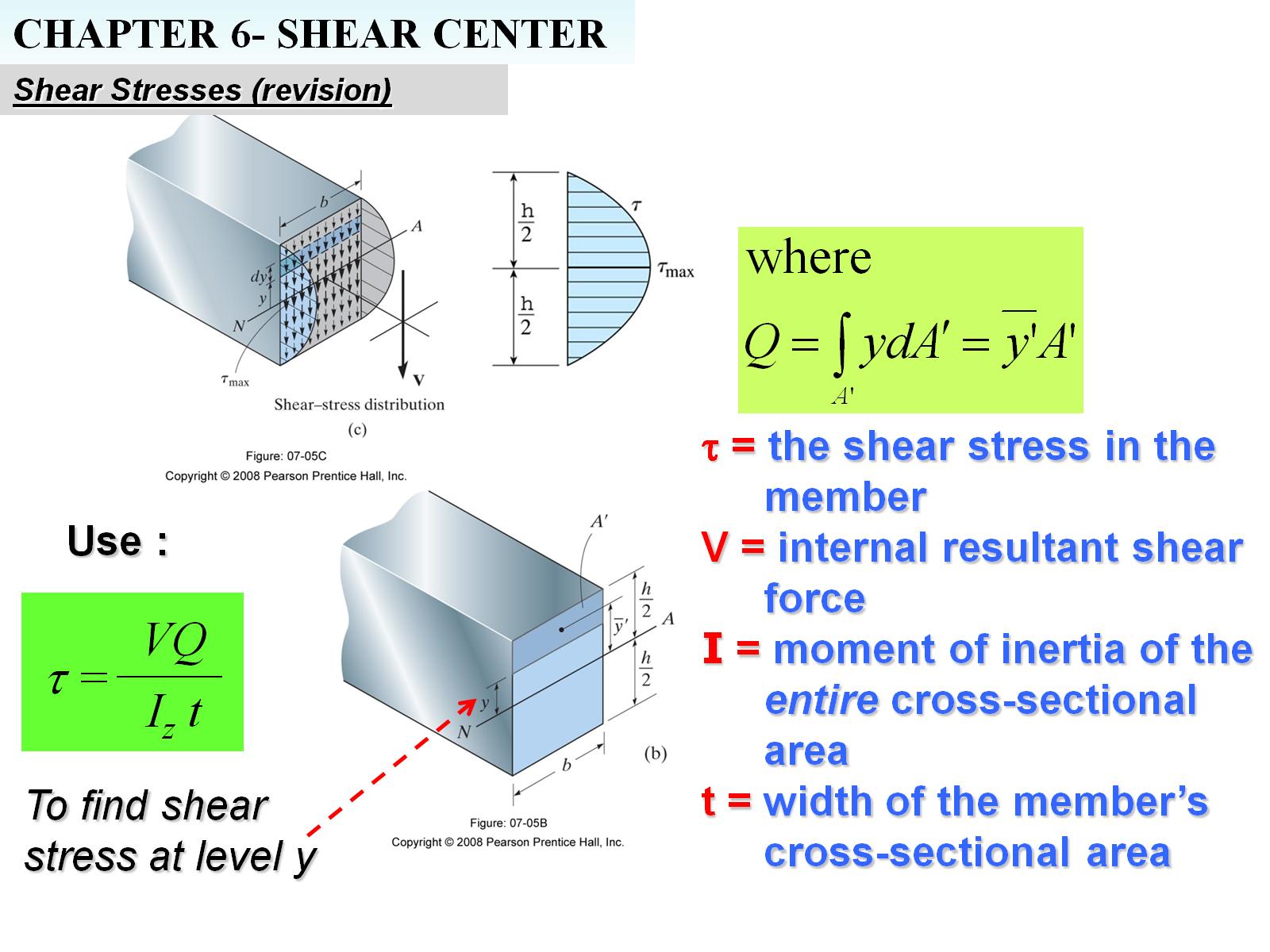 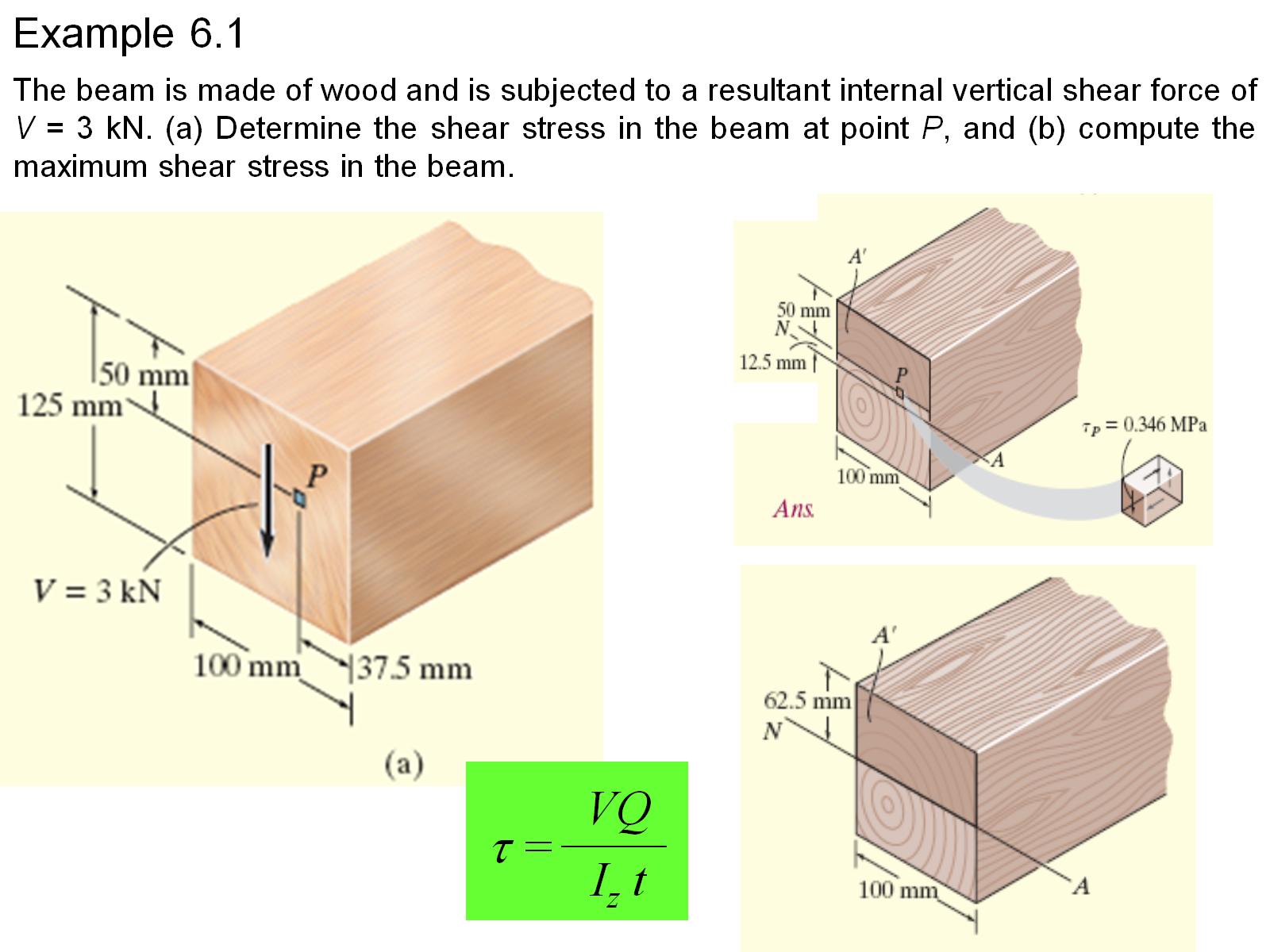 Example 6.1
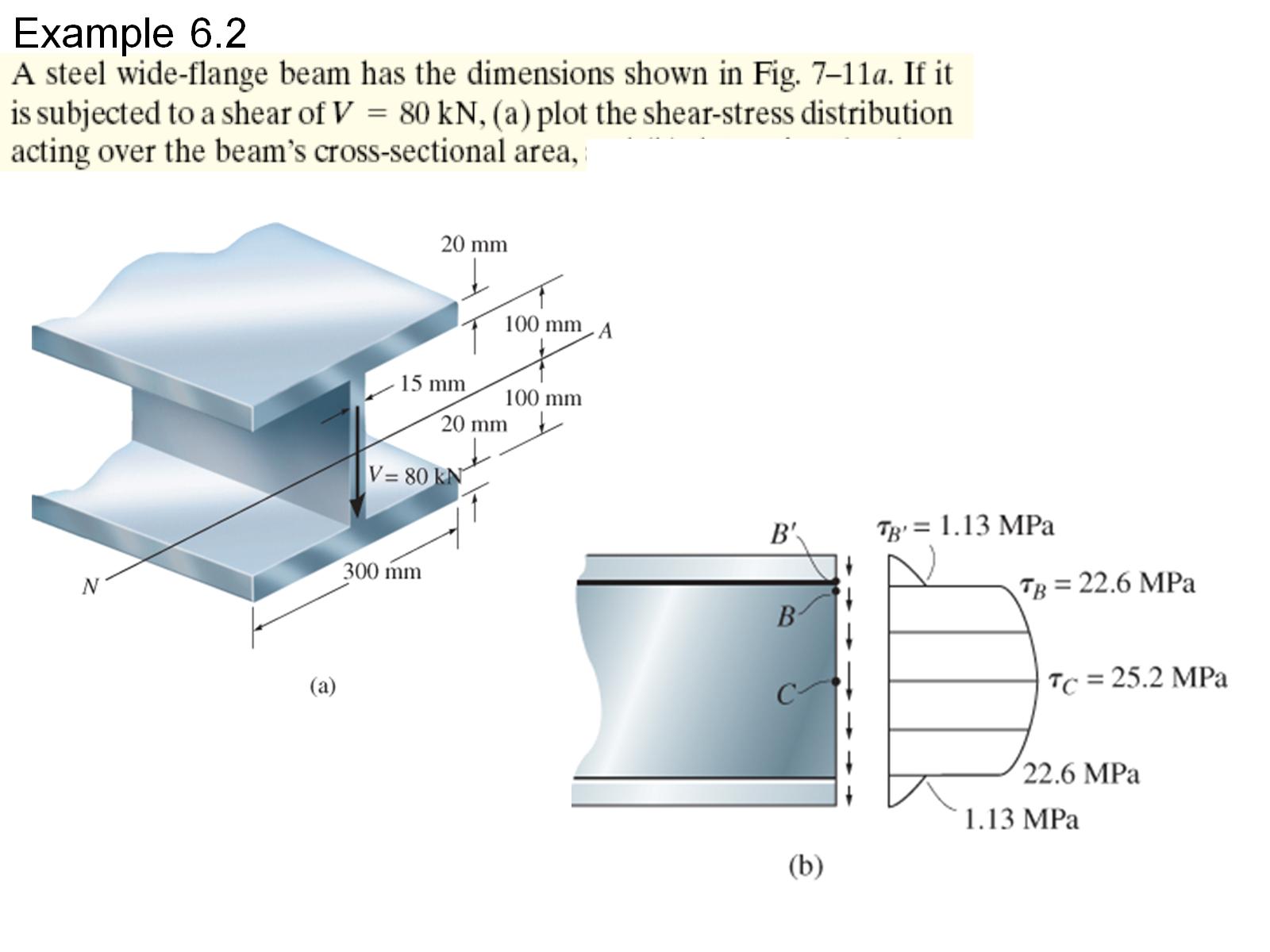 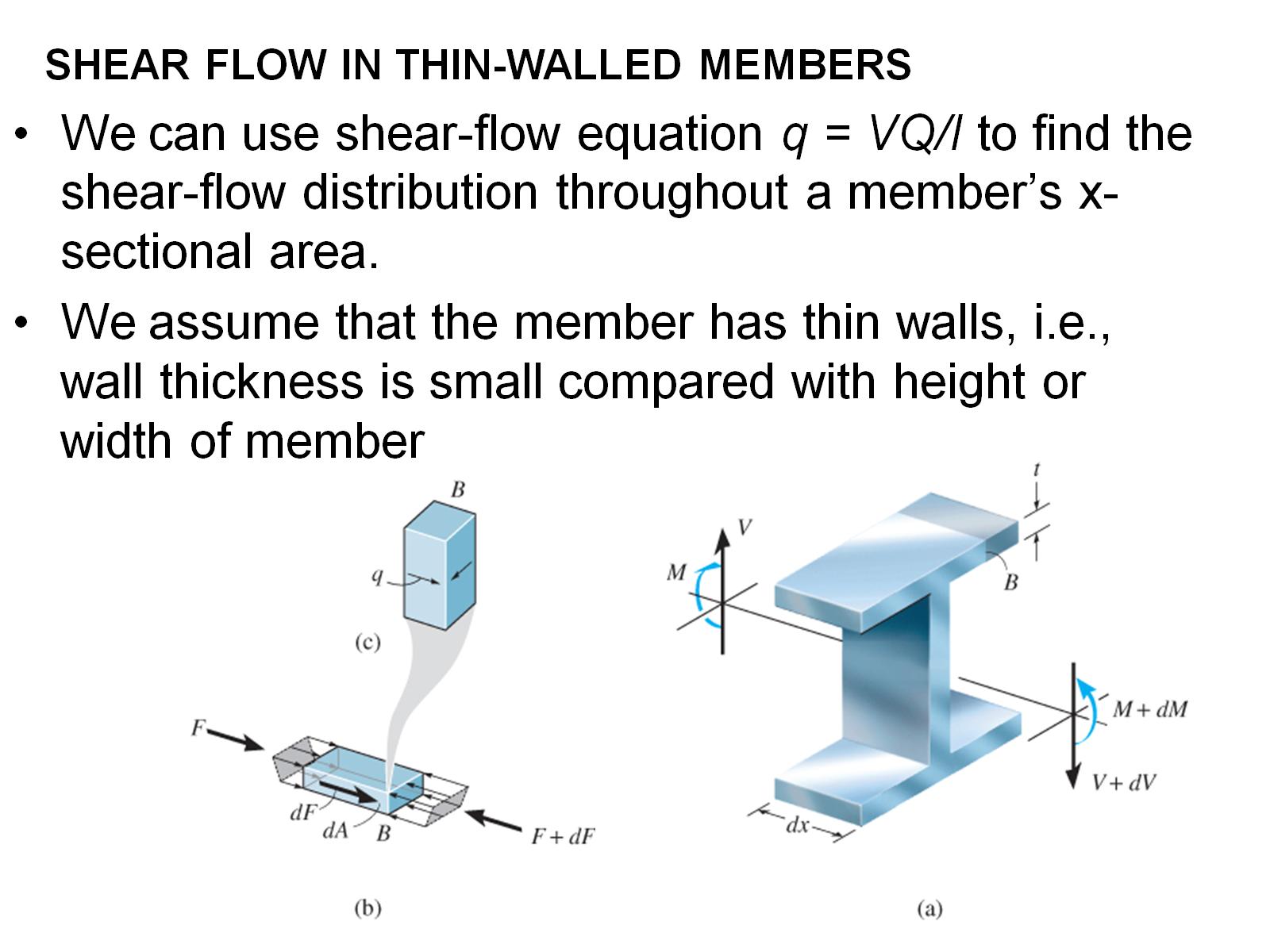 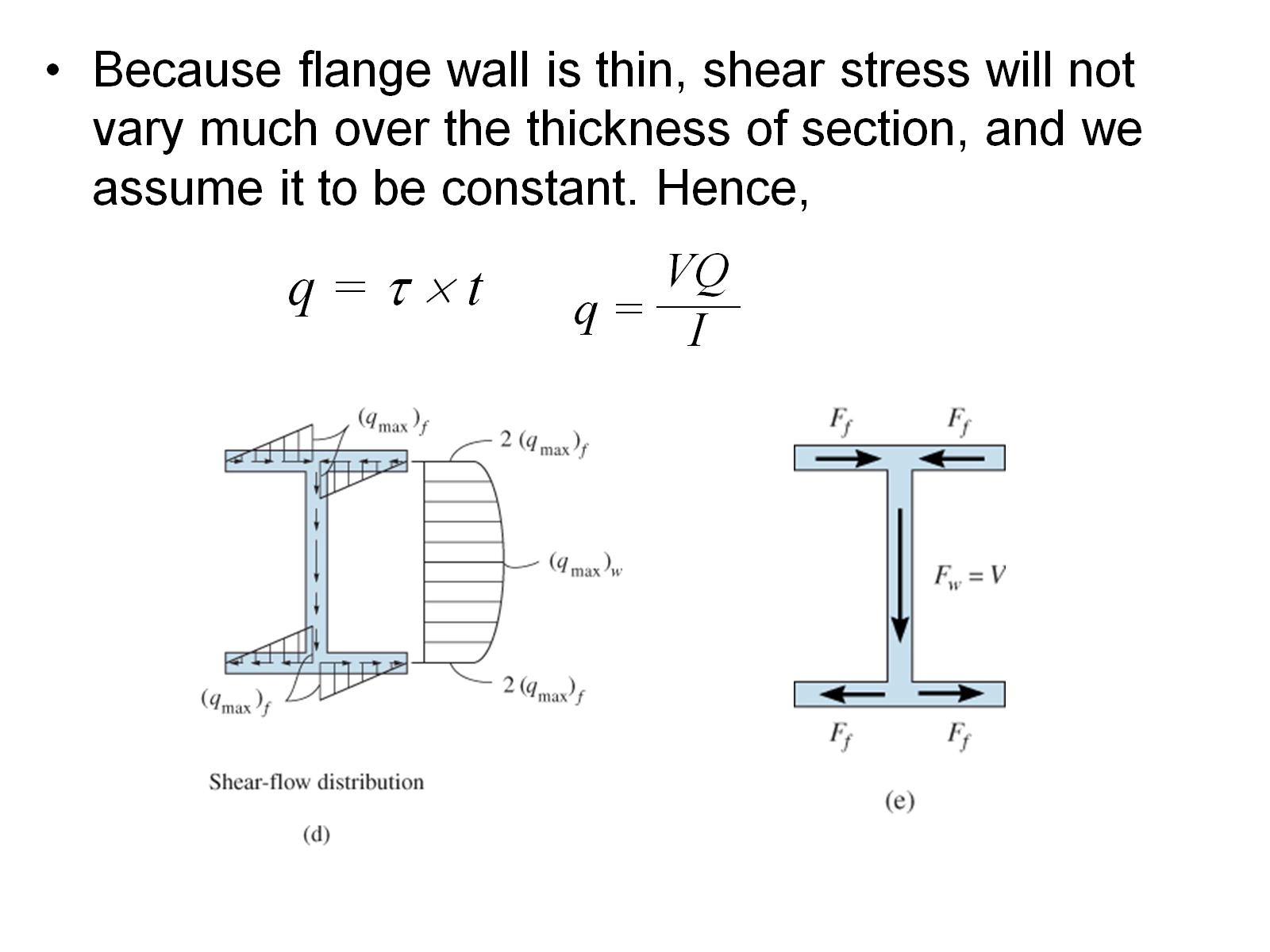 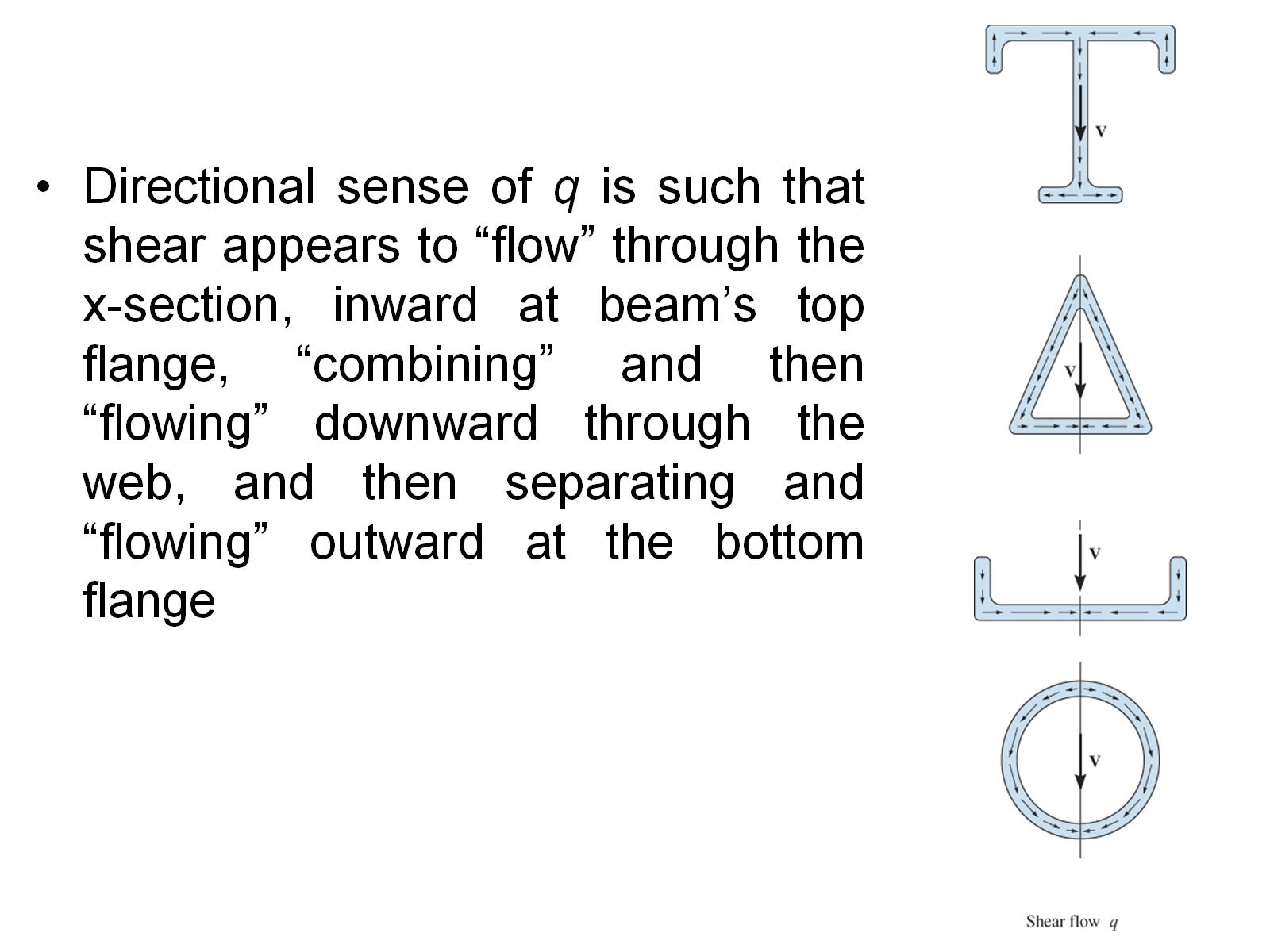 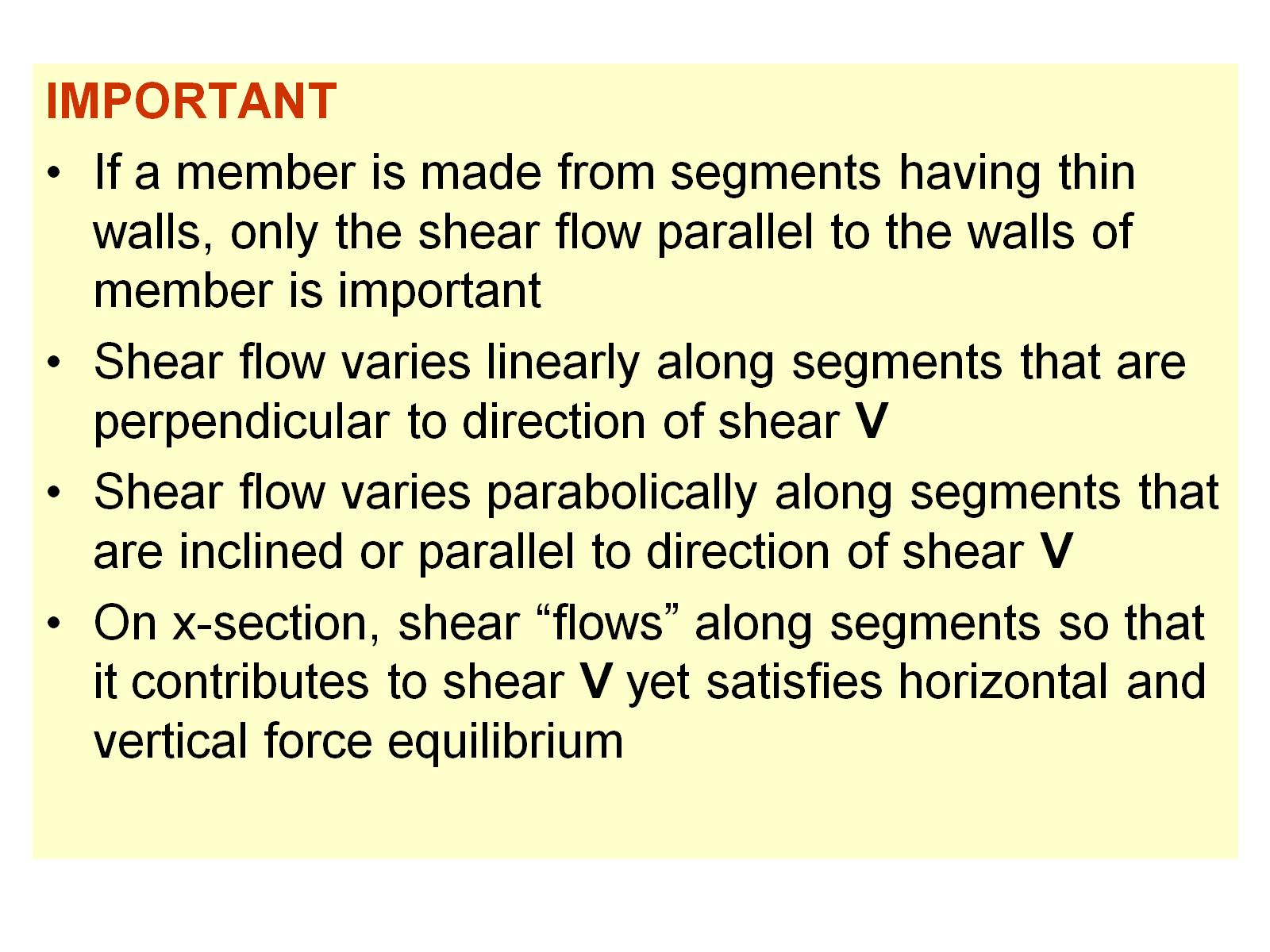 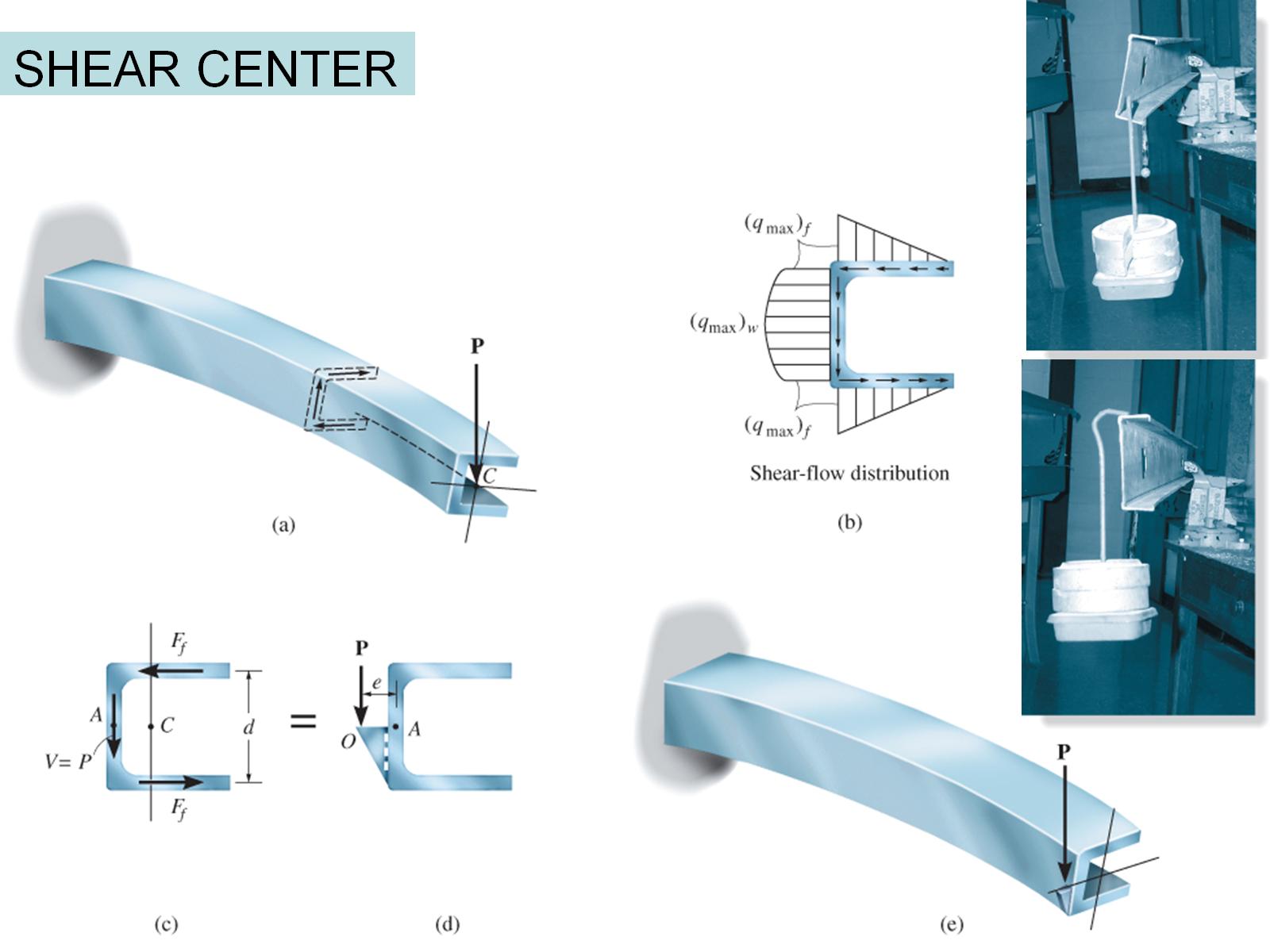 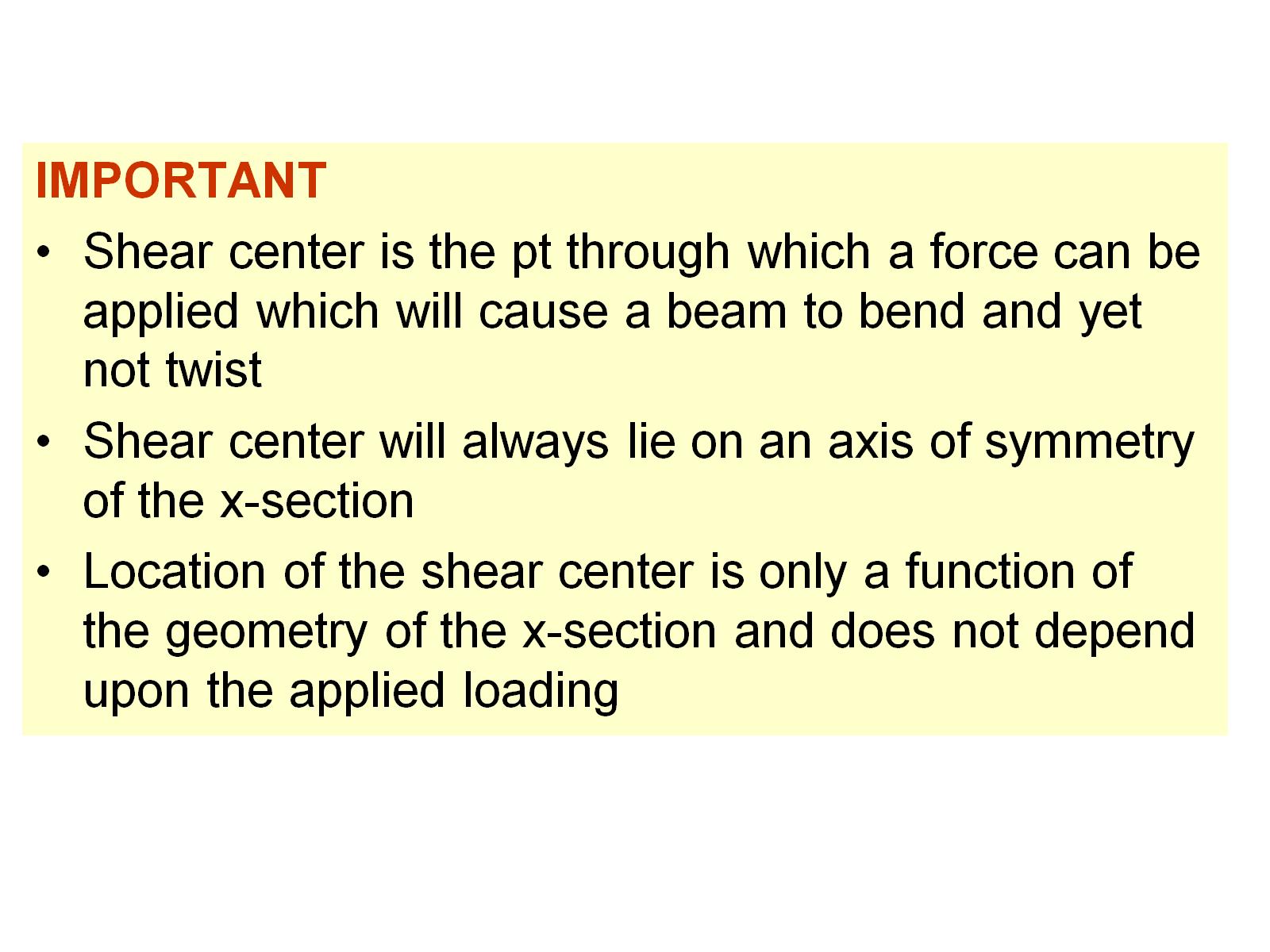 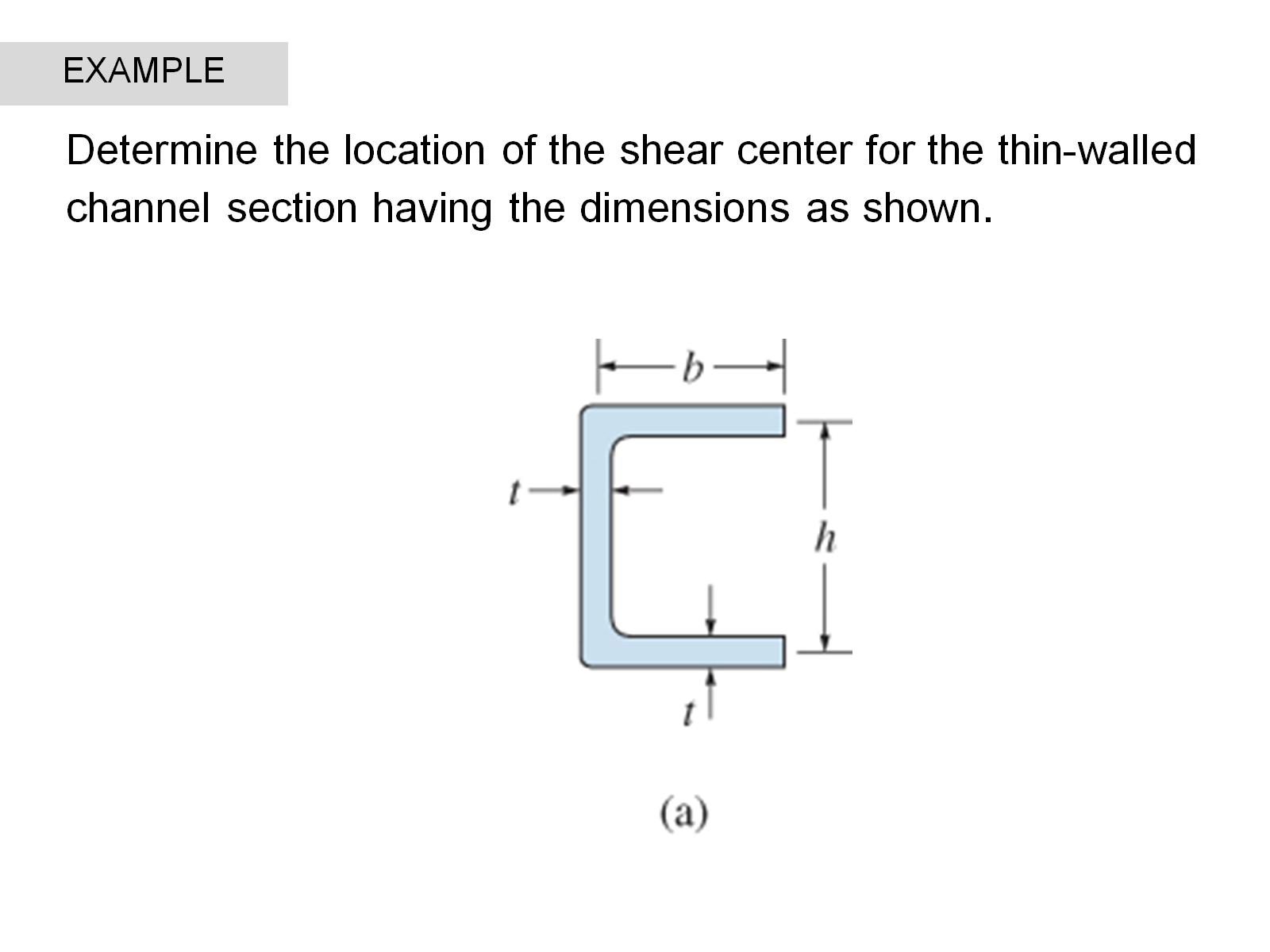 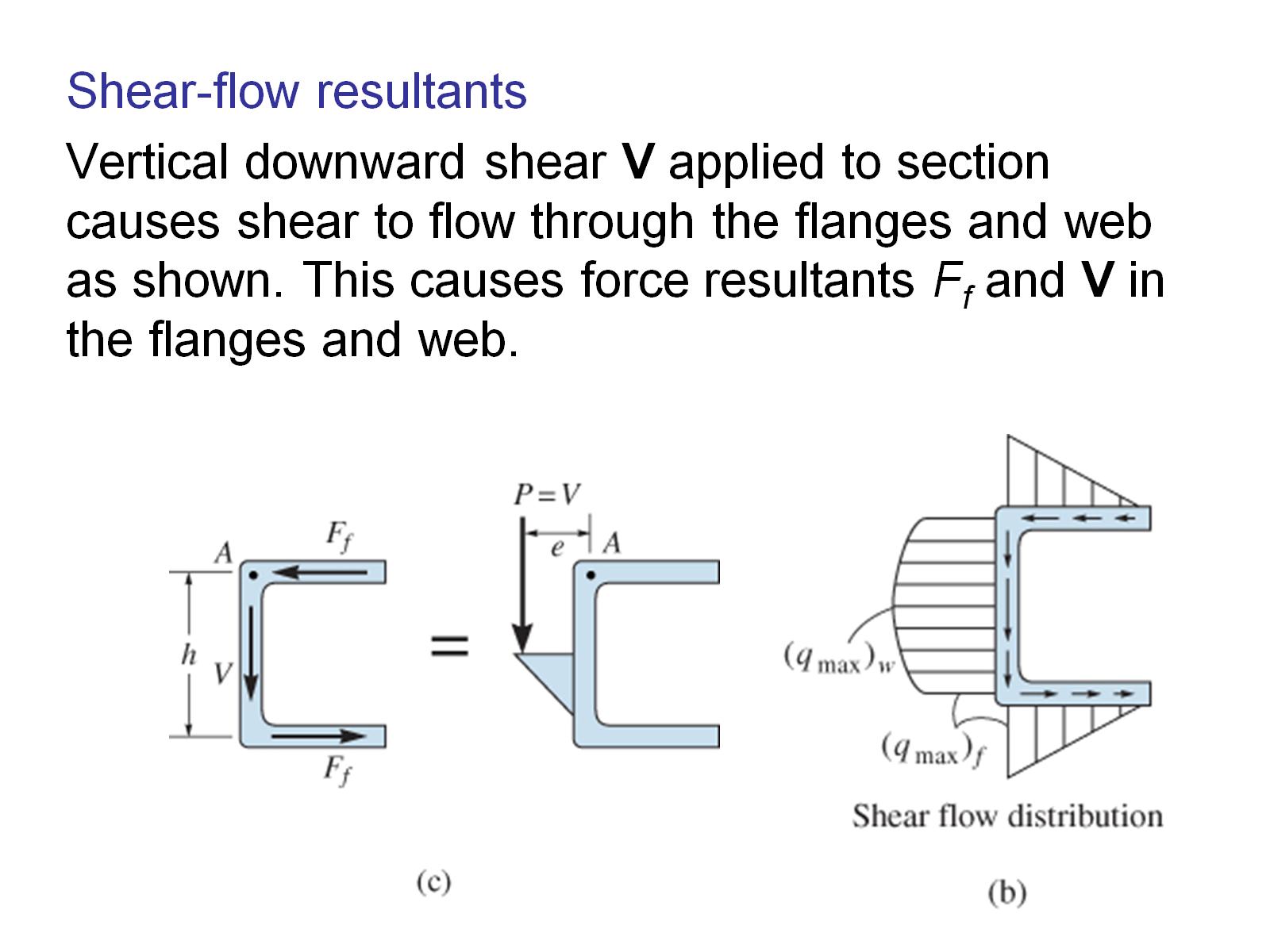 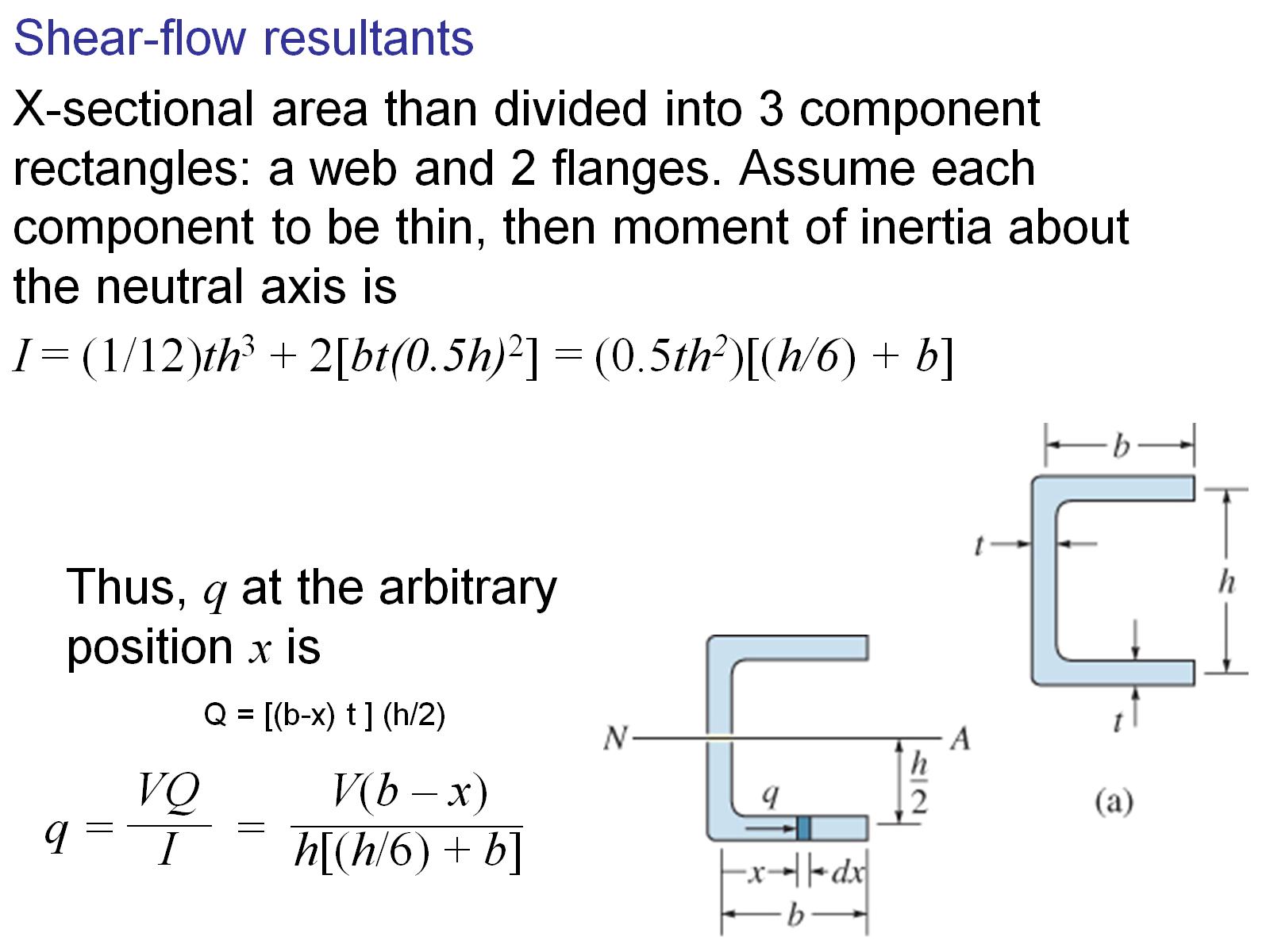 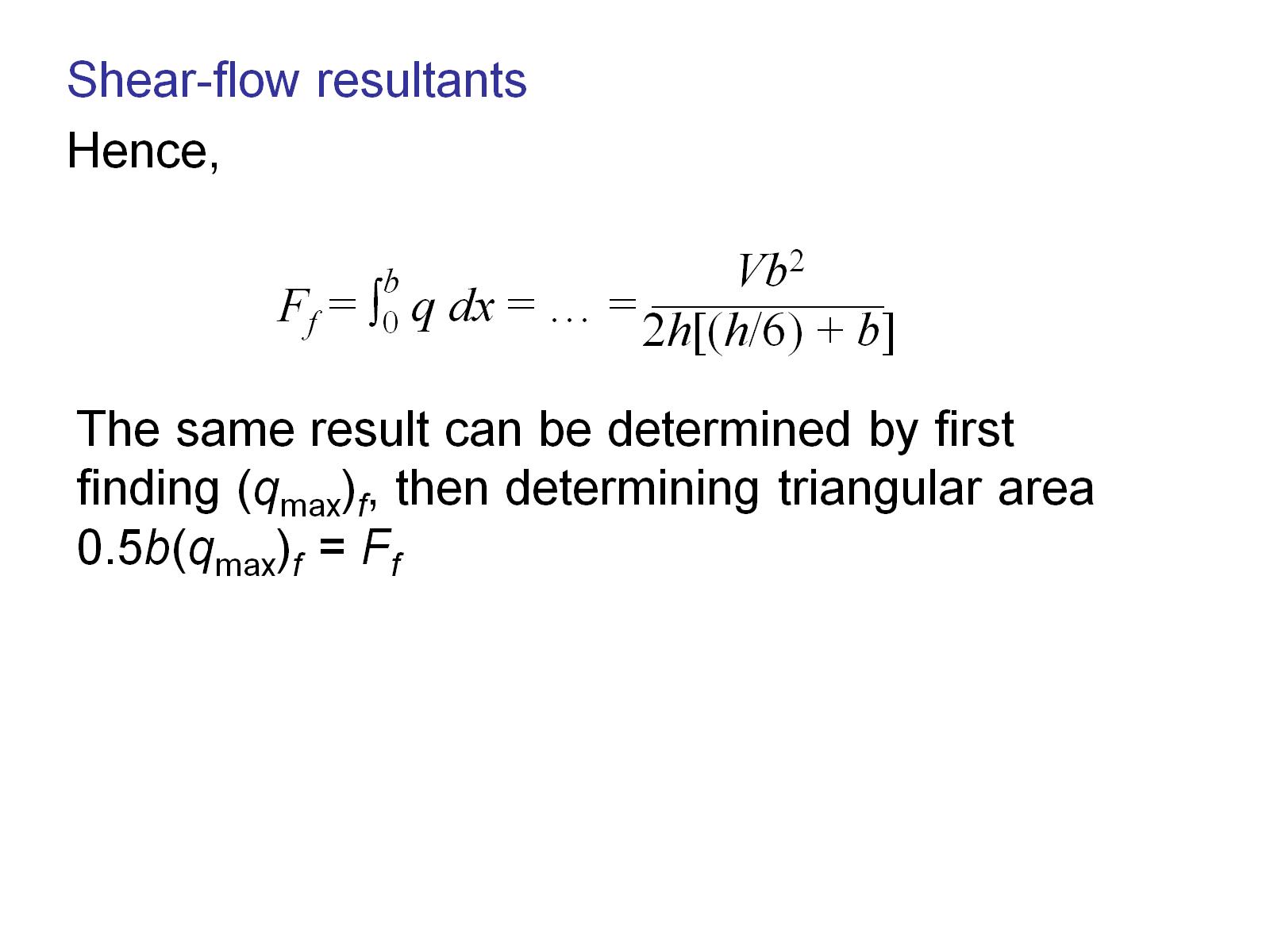 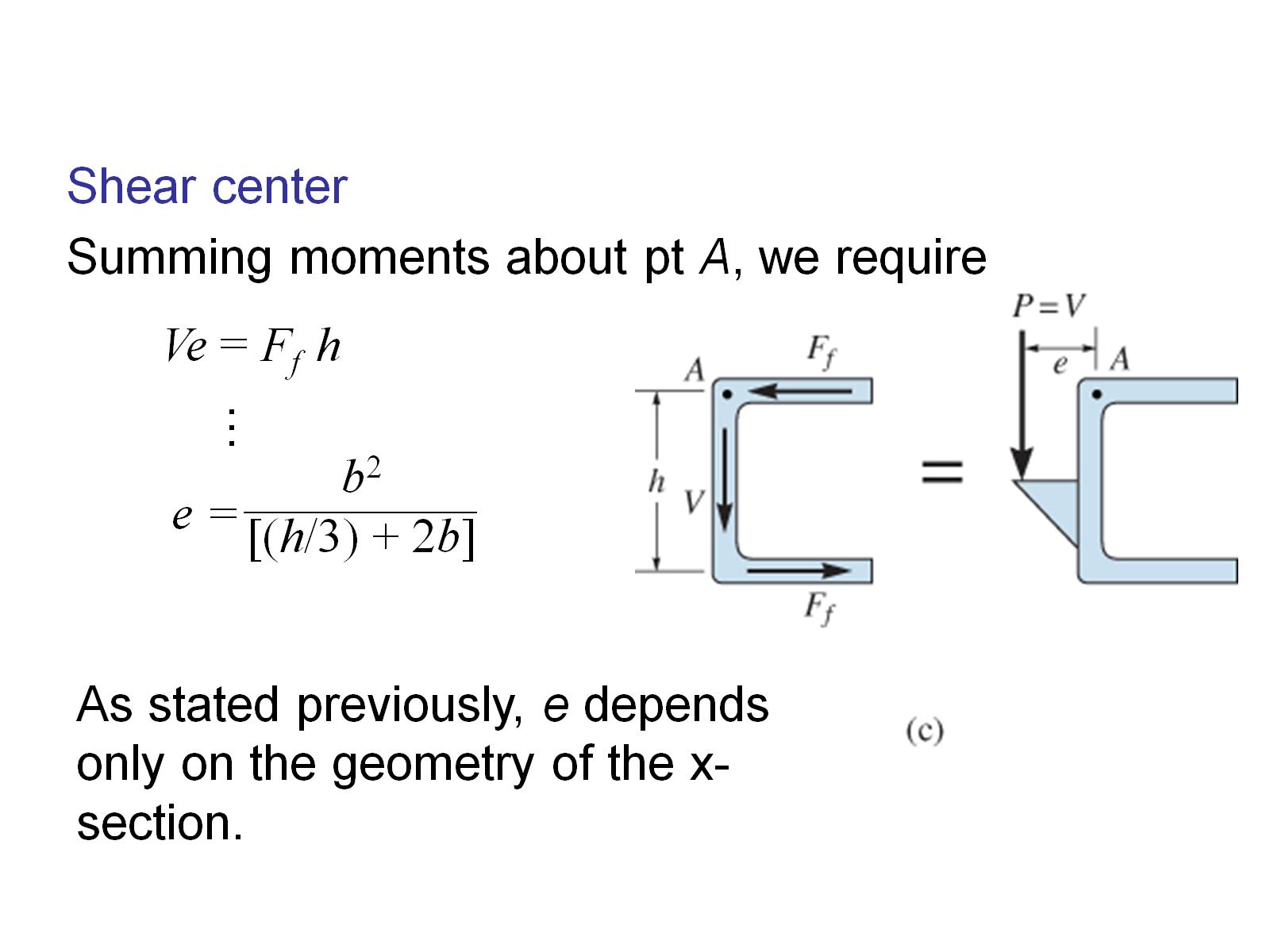